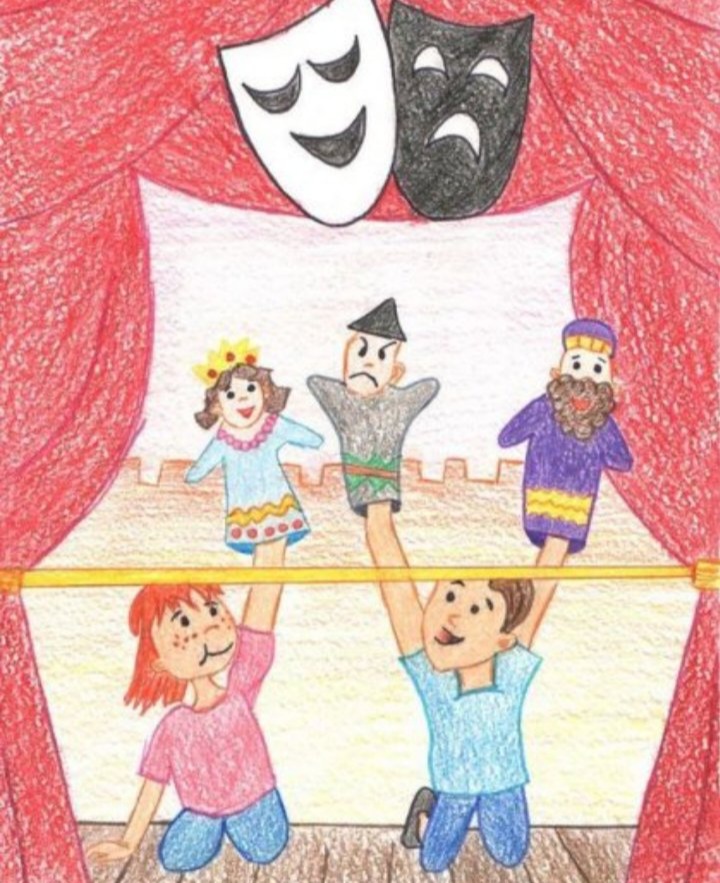 Театр в мире детского сада
Выполнила: Зяблова Екатерина Валентиновна
[Speaker Notes: Выполнила]
Театр для ребенка - это праздник, яркие и незабываемые впечатления. Детей радуют волшебство, впечатления, сказка.
Существует несколько классификаций игр в театр для детей дошкольного возраста:

Настольный кукольный театр
Стендовый театр
Театр на руке
Куклы-марионетки
Театр «живой» куклы (люди-куклы, маски)
Маска
Настольный
Стендовый
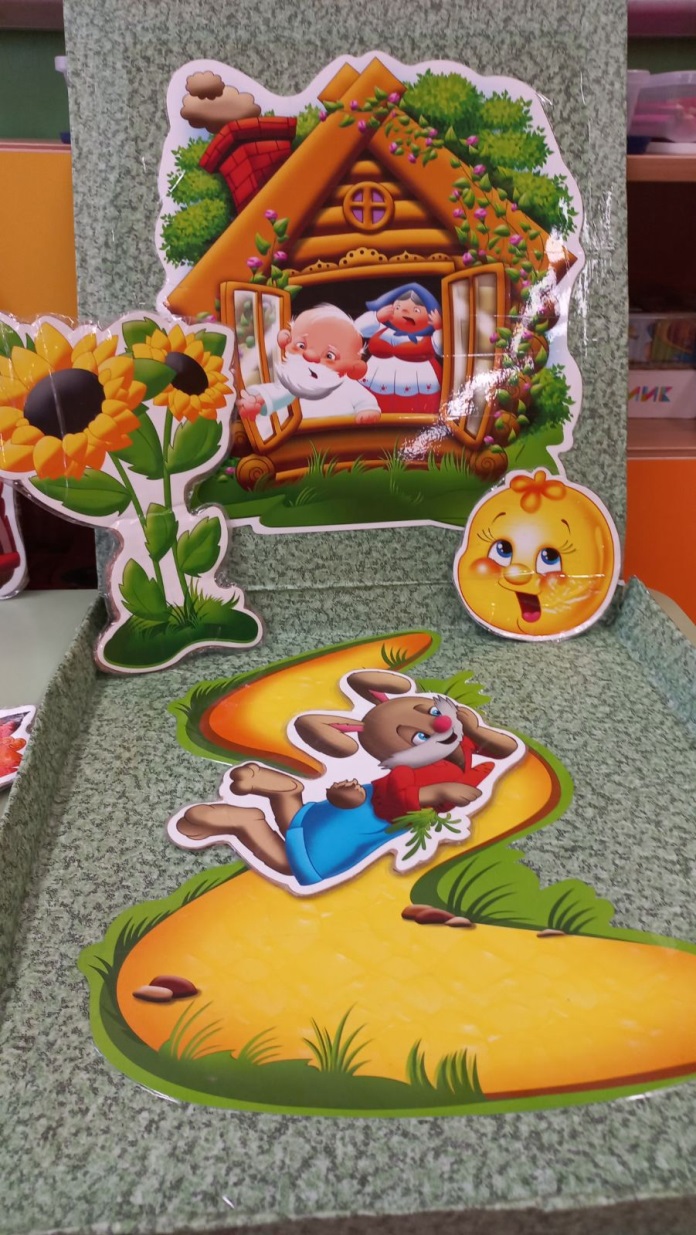 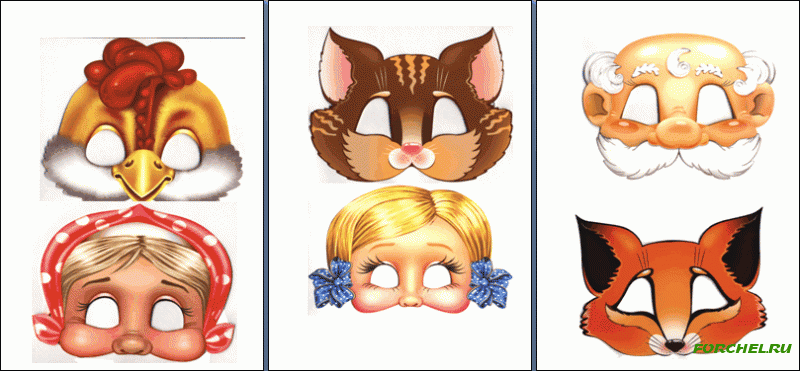 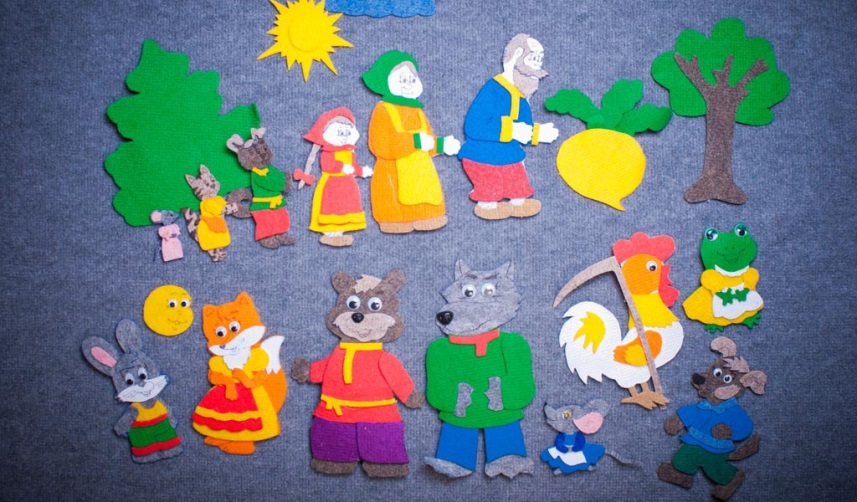 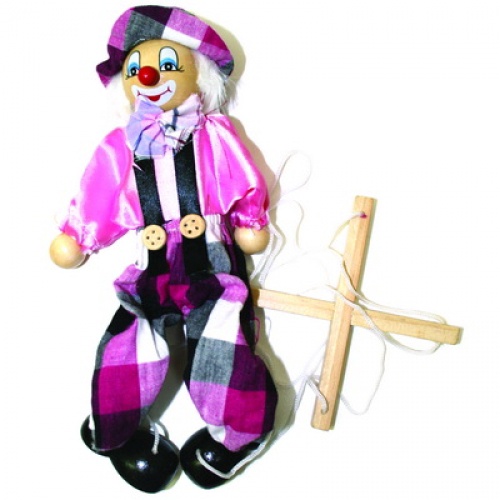 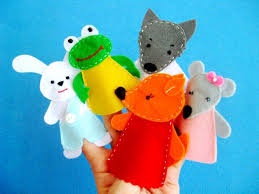 Кукла-марионетка
Театр на руке
Из всех видов театра в детском саду наибольшей популярностью пользуются:

Театр настольный
Театр на руке
Стендовый
Театр «живой» куклы

Театральные игры можно использовать в разных видах деятельности детей:

В режимных моментах
Во время организованной образовательной деятельности 
В свободной деятельности
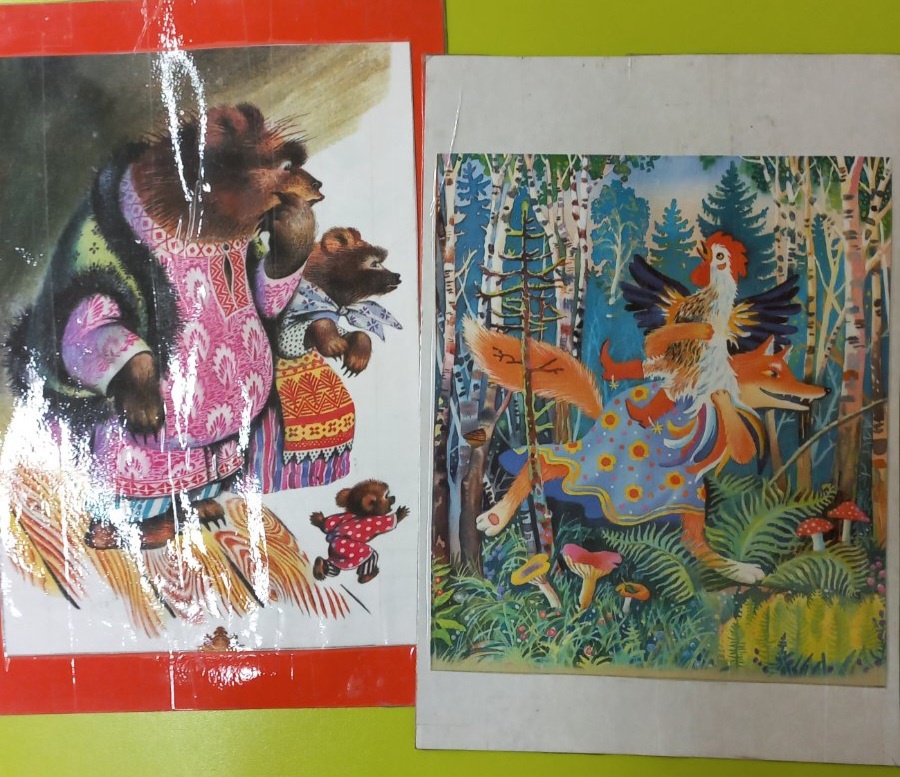 Мы с детьми средней группы «Светлячок» на «Недели театра» включали театрализованные игры в разные виды деятельности.
Играли в дидактическую игру «Угадай сказку».
Знакомились с числом и цифрой 5, выполняя разные задания вместе с героями сказки «Математического теремка».
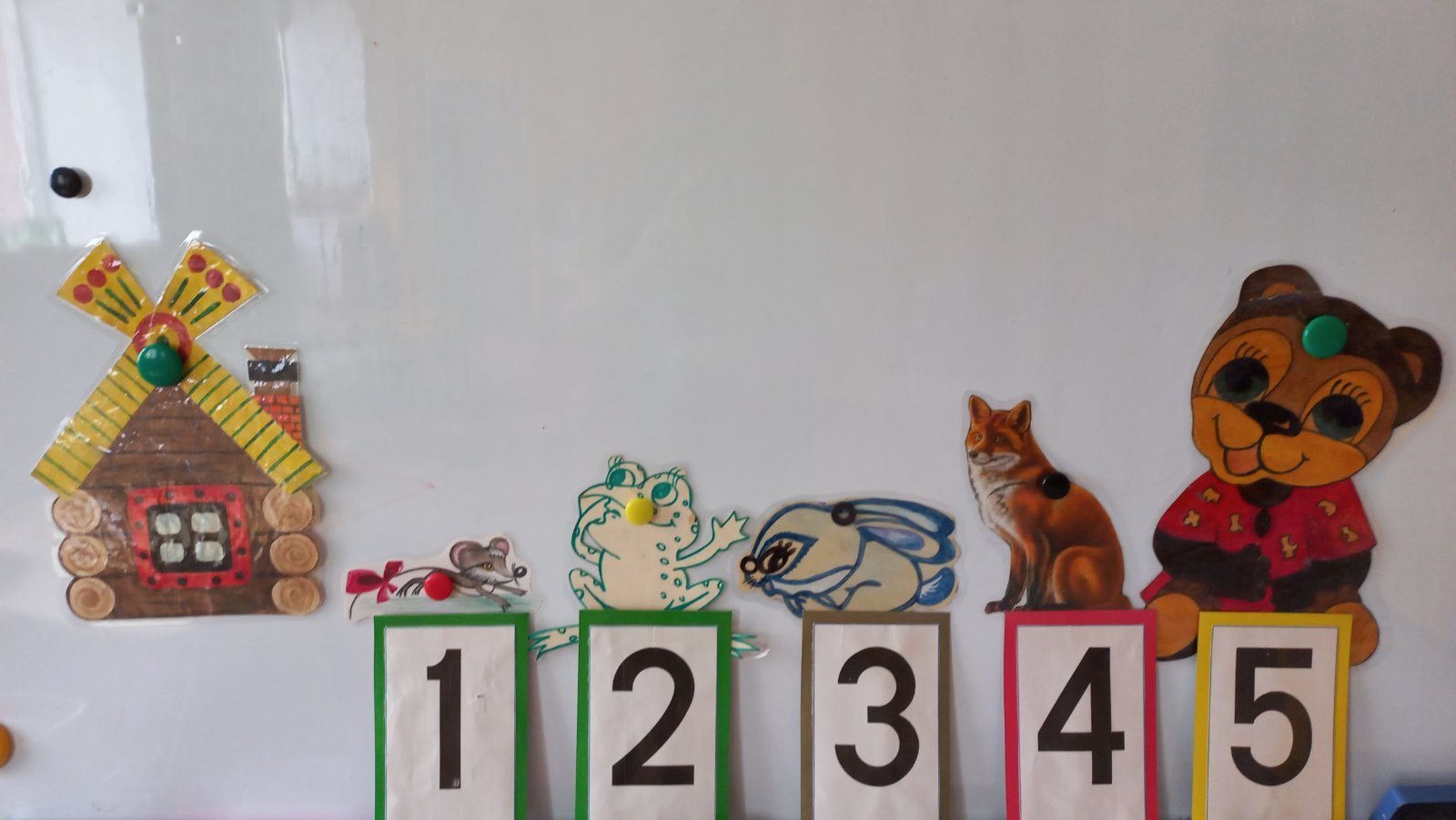 Рисовали акварельными красками «живые маски» героев сказки «Теремок» (по выбору).
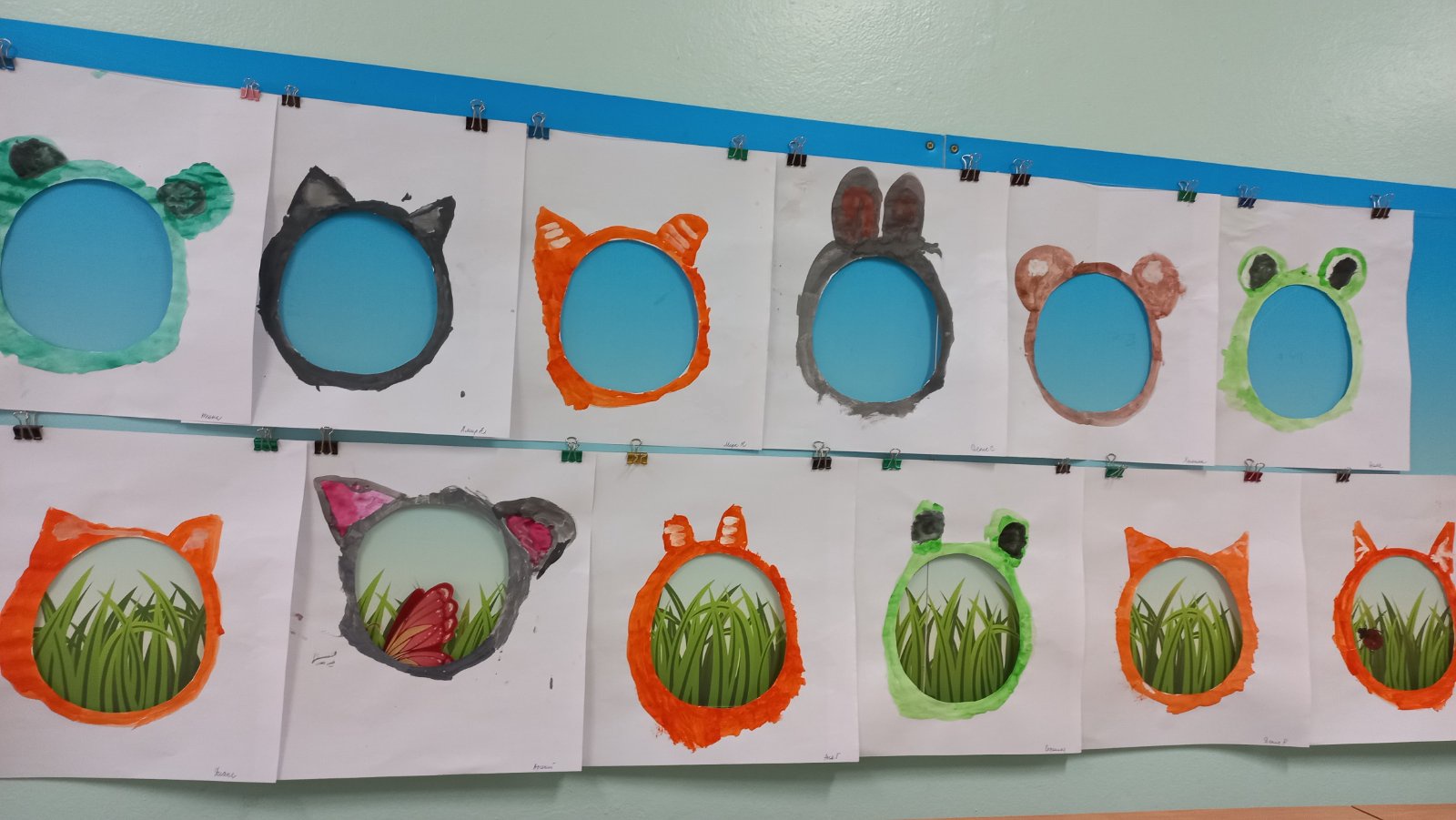 Инсценировали сказку «Теремок» используя нарисованные маски.
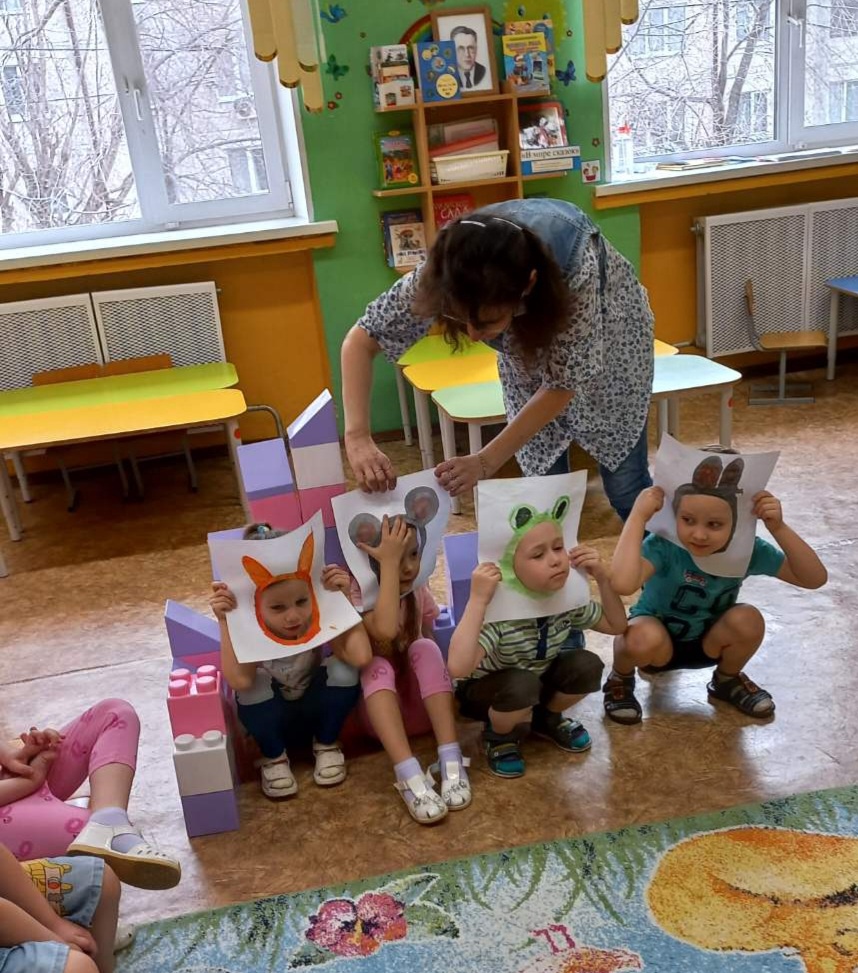 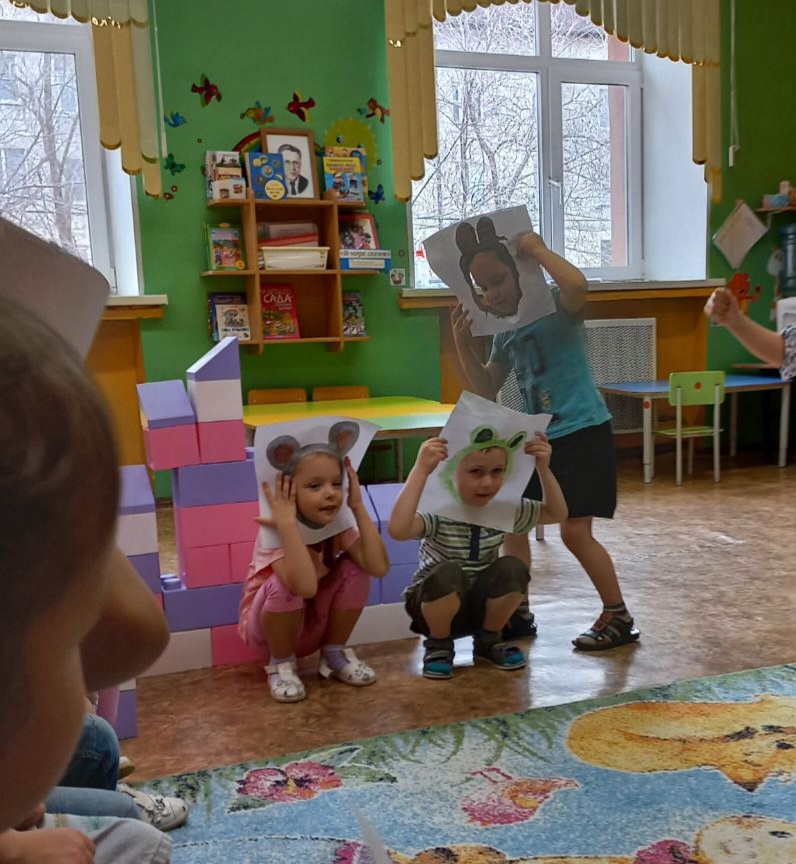 Разучивали потешки, песенки «Зайка-трусишка», «Сидит, сидит зайка».
Играли в музыкальную хороводную игру «Мы на луг ходили».
«Зайчишка-трусишка» потешка
Зайчишка-трусишкаПо полю бежал,В огород забежал,Морковку нашел,Капустку нашел,Сидит грызет.Иди прочь —Хозяин идет!
Вся эта театрализованная деятельность способствовала развитию у детей творческих способностей, повышению коммуникативных навыков, обогащению речи детей.
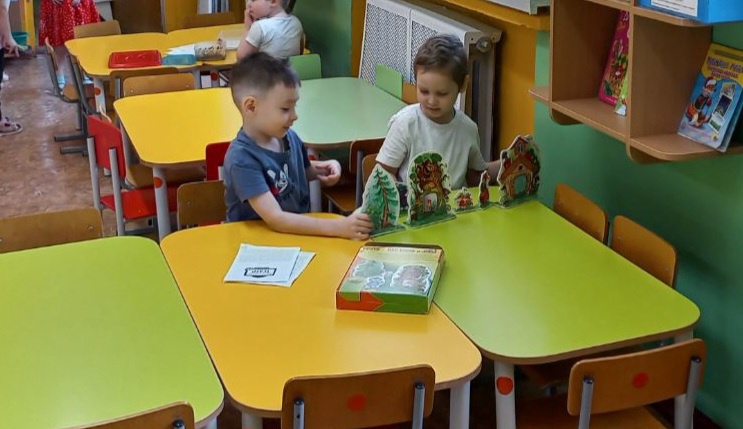